Amelle ALLOIR
KONTAKT
ÜBER MICH
Lorem ipsum dolor sit amet, consectetur adipiscing elit. Morbi tristique sapien nec nulla rutrum imperdiet. Nullam faucibus augue id velit luctus maximus. Interdum et malesuada fames ac ante ipsum primis in faucibus. Etiam bibendum, ante nec luctus posuere.
Telefon: 000 111 333
Mobiltelefon: 000 222 444
Adresse: 12 Street Name, Berlin
Email: name@mail.com
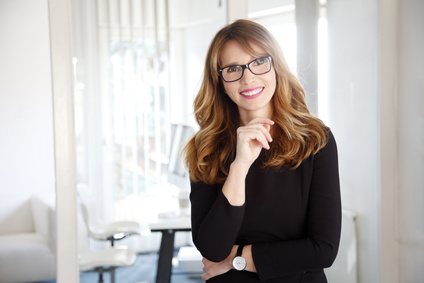 AUSBILDUNG
Universität – Grad 
Lorem ipsum dolor sit amet, consectetur adipiscing elit.
2014
Universität – Grad 
Lorem ipsum dolor sit amet, consectetur adipiscing elit.
2014
FÄHIGKEITEN
BERUFSERFAHRUNGEN
2010 - 2014
Unternehmen 
Berufsbezeichnung 
Lorem ipsum dolor sit amet, consectetur adipiscing elit. Morbi tristique sapien nec nulla rutrum imperdiet. Nullam faucibus augue id velit luctus maximus.
Professionelle
LOGO
Microsoft Office
InDesign
PHP MySQL
Google Ads
2010 - 2014
Unternehmen 
Berufsbezeichnung 
Lorem ipsum dolor sit amet, consectetur adipiscing elit. Morbi tristique sapien nec nulla rutrum imperdiet. Nullam faucibus augue id velit luctus maximus.
LOGO
Sprachen
Französisch
Englisch
2010 - 2014
Unternehmen 
Berufsbezeichnung 
Lorem ipsum dolor sit amet, consectetur adipiscing elit. Morbi tristique sapien nec nulla rutrum imperdiet. Nullam faucibus augue id velit luctus maximus.
Italienisch
LOGO
Persönlichkeit
Kreativ
Ernst
2010 - 2014
Unternehmen 
Berufsbezeichnung 
Lorem ipsum dolor sit amet, consectetur adipiscing elit. Morbi tristique sapien nec nulla rutrum imperdiet. Nullam faucibus augue id velit luctus maximus.
Innovator
LOGO
Organisiert